Do Now
Carry out your improvements on your enzyme question that I have marked

Anywhere that has a yellow bubble around it is where you need to
respond to my feedback (usually answering a question) in purple pen
Hand in your homework Qs on cofactors and coenzymes for marking and feedback
Think, Pair, Share
What do you think the effect of pH on enzymes is?
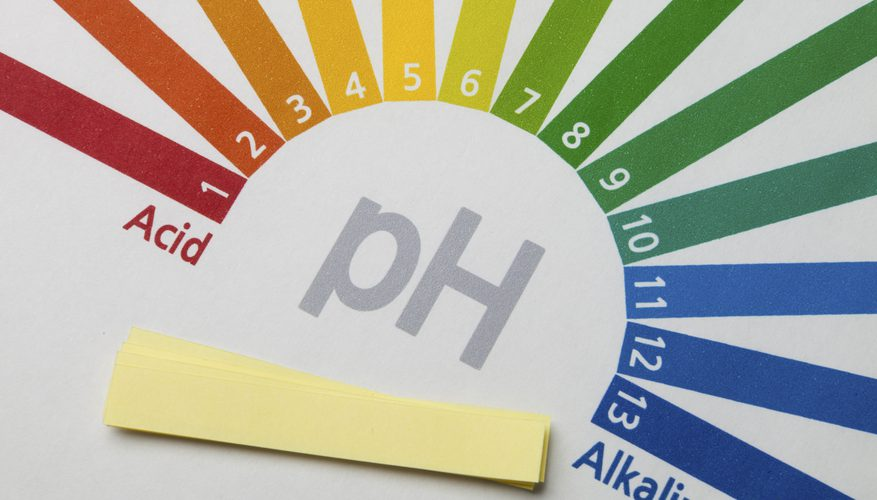 Effect of pH on Enzymes
Learning objective
Describe and explain the effect of pH on enzyme activity
Success Criteria
14
8
9
11
5
3
6
10
12
13
0
1
2
4
7
INCREASING ACIDITY
INCREASING ALKALINITY
NEUTRAL
What is pH?
The acidity of a solution is measured by the concentration of hydrogen ions (H+), and is expressed in terms of pH
Q: What does the pH scale run from and to?
Pure water has a pH of 7.0, which is the pH of a neutral solution where there are equal number of H+ ions and OH- ions
0 to 14
If an acid is added to pure water, the hydrogen
ion concentration
increases, causing the solution
to become acidic, which is measured as a lower pH
If a base is added to
pure water, the hydrogen ion concentration decreases and the
hydroxyl ion (OH-) concentration increases. The solution becomes
more basic (alkaline) and
is measured as a higher pH
B
A
C
Enzymes and pH
Each specific enzyme can only work over a particular range of pH
The effects of pH on the rate of enzyme controlled reactions display characteristically as bell shaped curves
Enzyme A = amylase
optimum pH = 7.2
Enzyme B = pepsin
optimum pH = 2.0
Enzyme C = lipase
optimum pH = 9.0
Changes in pH can affect the ionic and hydrogen
bonds responsible for the specific tertiary shape of enzymes.
Extremes of pH break these bonds and denature the enzyme
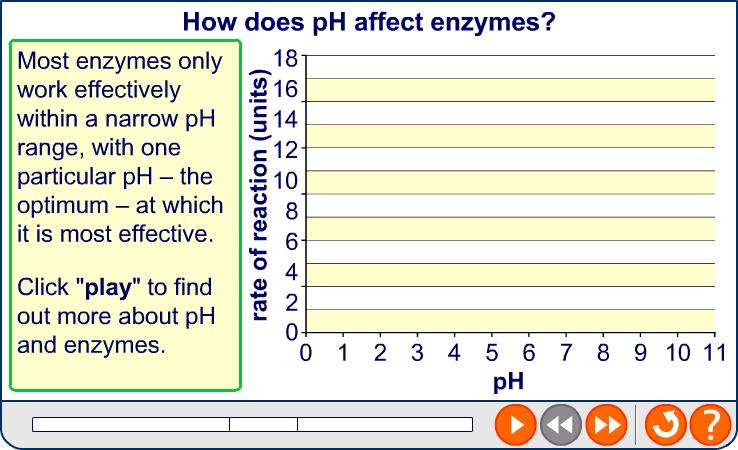 Enzymes and pH
Enzymes only work within a narrow pH range
SMALL changes in pH either side of the optimum will only slow the rate of reaction. This is because the shape of the active site is disrupted, but not completely altered
Extreme changes in pH cause the active site’s shape to change permanently. The enzyme is denatured, and can no longer catalyse the reaction
pH and Bonds
TASK: Use p.111 to explain why increasing the concentration of H+ ions alters the shape of the active site of the enzyme

Hydrogen ions (provided by acids) are attracted towards negatively charged ions, molecules or parts of molecules
Hydrogen bonds and ionic forces hold the shape of the active site
Therefore, excess hydrogen ions interfere with these bonds, changing the shape of the active site

Q. What will this do to the rate of reaction, and why?
pH Buffers
Use the textbook to:
Describe what a buffer is
What uses it has in laboratory experiments
 Give an example of a natural buffer
Quick Check Questions
Explain why enzymes only work within narrow ranges of pH




The proteases pepsin and trypsin are both produced by cells in an inactive form. The acid in the stomach changes the enzymes into their active form. Suggest why these enzymes are first secreted in their inactive form.
Changes in pH result in excess H+ or OH- ions. These disrupt the bonds in the enzymes structure. This changes the shape of the active site. This means that an enzyme-substrate complex cannot form.
If the enzymes are active as soon as they are produced, they will digest proteins within the cells themselves.
Next Lesson
You’re going to investigate the effect of pH on enzyme activity 

You’ll investigate the effect pH has on the ability of the enzyme catalase has to breakdown hydrogen peroxide. You’ll do this by using different pH buffers, and then measuring the volume of gas produced in the reaction 

It isn’t a PAG, so no need to write up investigation formally. However, I do expect you to make the relevant notes and observations as you go, and record your results in a suitable table
Homework
To complete PAG books from the chromatography PAG. Make sure that you use your own Rf values, and assign that value to the one that it represents in the data chart of amino acid Rf values
When marking the PAG, we aren’t necessarily looking for you to have all identified the correct amino acids
As long as you’ve demonstrated that you can calculate Rf values for your own spots, and assigned them to the appropriate amino acid then that’s fine